Single Component Systems
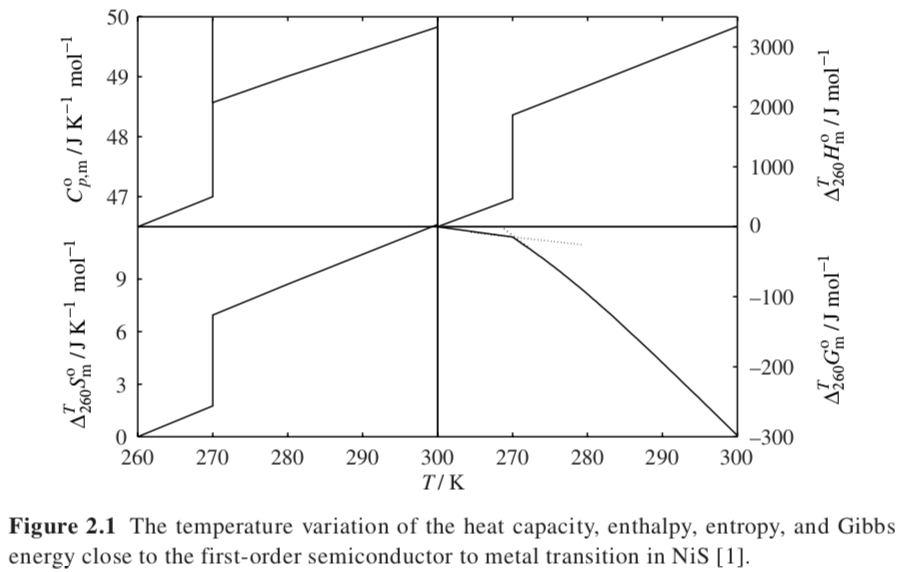 First Order Transition
Gibbs Free Energy is the same for water and ice at 0°C.  Slope is different, DS.
There is an enthalpy of fusion DHf and an entropy change on melting DSf.  
These balance DG = DH –TDS = 0.  
Cp = (∂H/∂T)p There is a change in the slope of the H vs. T plot at the melting point.  Ice holds less heat than water.
DGf = 0 = DHf – TfDSf
Tf = DHf/DSf
Mott Transition
https://en.wikipedia.org/wiki/Mott_transition
1
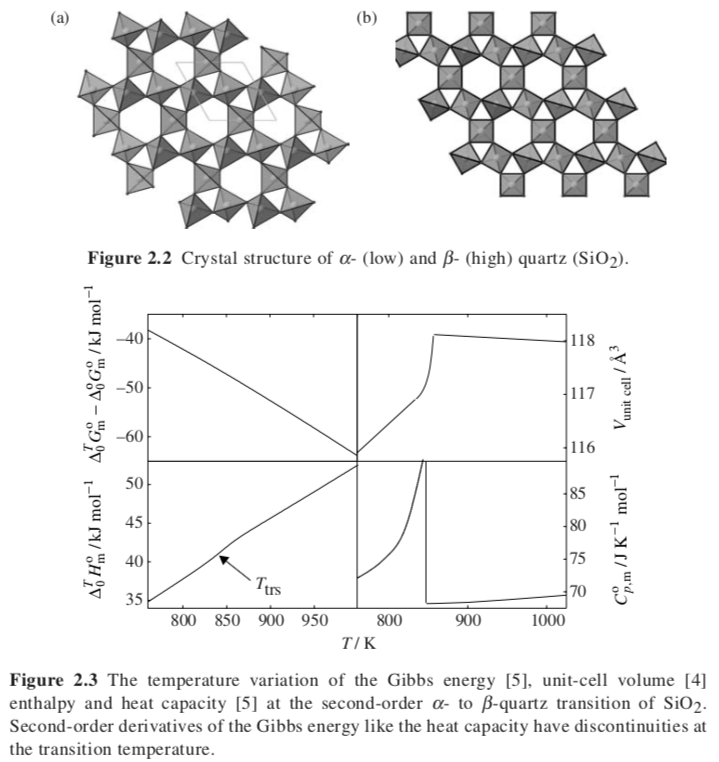 Second Order Transition
2
Clausius-Clapeyron Equation
(what is the dependence of vapor pressure on temperature?)
Consider two phases at equilibrium, a and b
-S  U  V
 H       A
-p  G  T
dma = dmb
dG = Vdp –SdT
dma = dmb 
So,
Vadp – SadT = Vbdp – SbdT
So,
dp/dT = DS/DV
and
DG = 0 = DH – TtransDS   so  DS = DH/Ttrans
and 
dp/dT = DH/(TtransDV)  Clapeyron Equation
For transition to a gas phase, DV ~ Vgas
and for low density gas (ideal) V = RT/p
d(lnpvap)/dT = DHvap/(RTvap2)  Clausius-Clapeyron Equation
This allows calculation of the vapor pressure as a function of T
3
Clausius Clapeyron Equation
d(ln pSat)/dT = DHvap/(RTvap2)  Clausius-Clapeyron Equation

d(ln pSat) = (-DHvap/R) d(1/T)

ln[pSat/ pCSat] = (-DHvap/R) [1/T – 1/TC]  Use the critical point as the reference state

Shortcut Vapor Pressure Calculation:
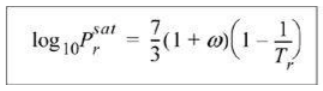 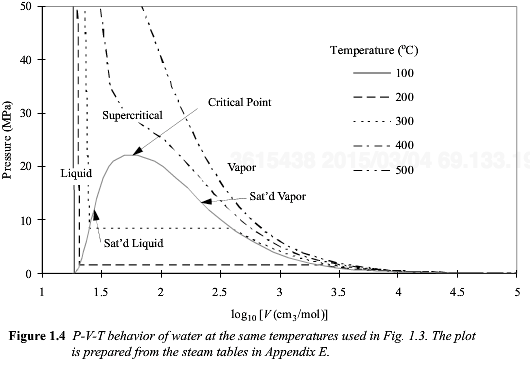 From the “Chemical Engineering Book” Elliot and Lira
4
Clausius Clapeyron Equation
d(ln pSat) = (-DHvap/R) d(1/T)

ln[pSat/ pRSat] = (-DHvap/R) [1/T – 1/TR]
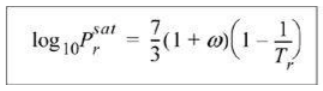 This is a kind of Arrhenius Plot
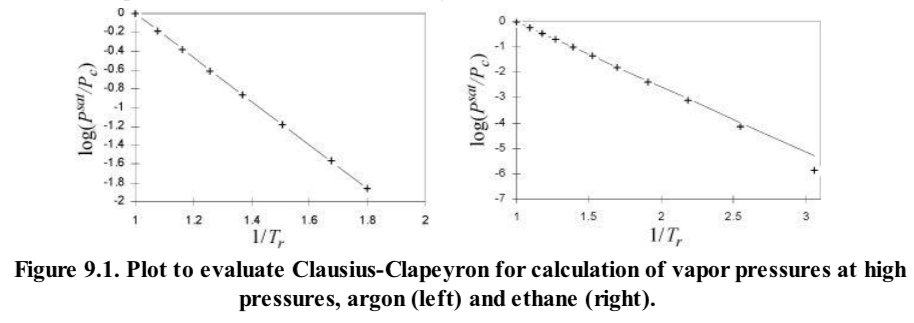 5
Clausius Clapeyron Equation
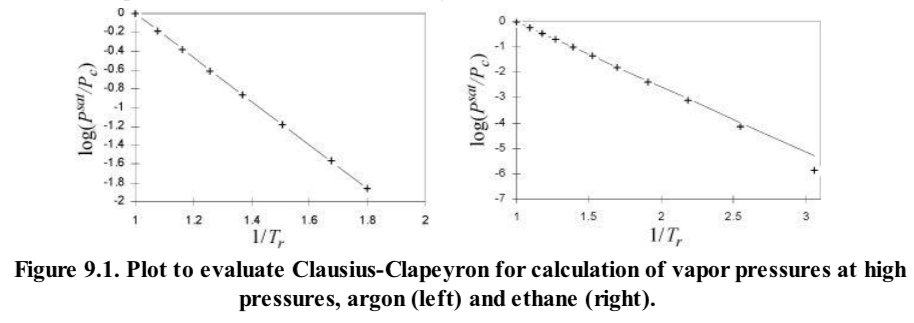 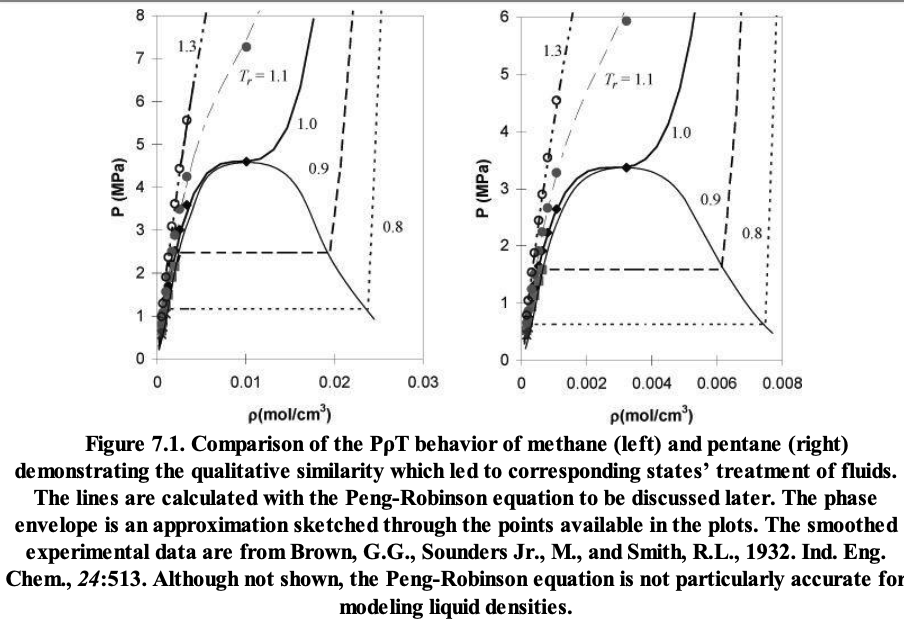 6
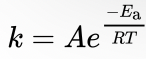 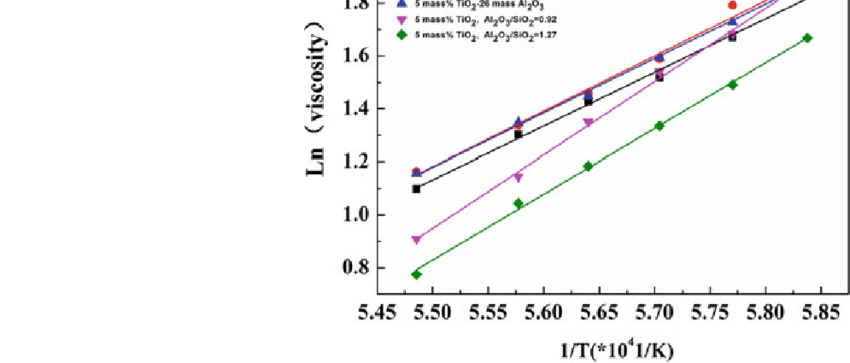 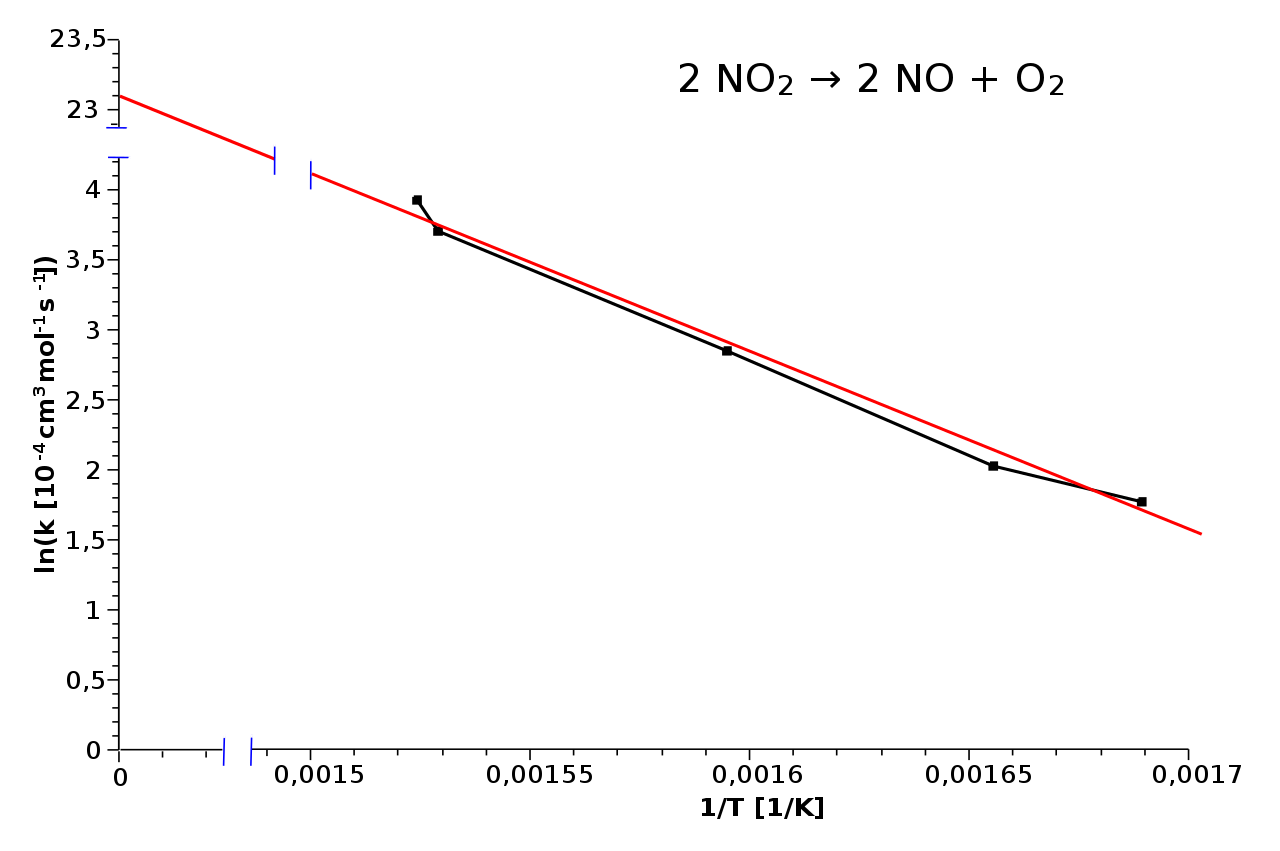 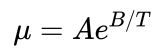 This is a kind of Arrhenius Plot
Eyring Rate Theory
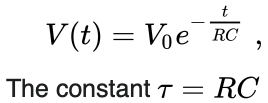 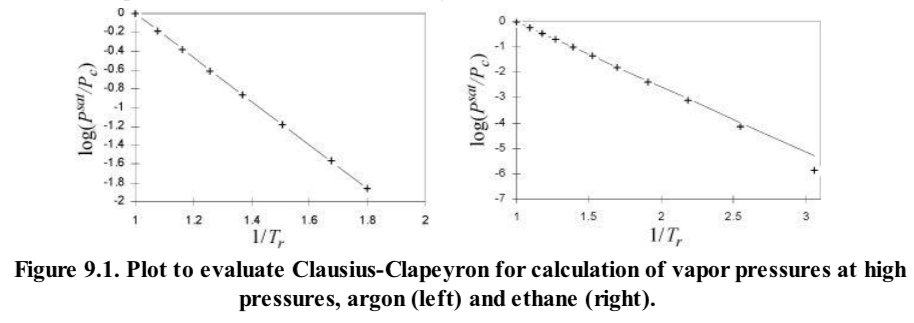 d(ln pSat) = (-DHvap/R) d(1/T)

ln[pSat/ pRSat] = (-DHvap/R) [1/T – 1/TR]
7
Clapeyron Equation predicts linear T vs p for transition
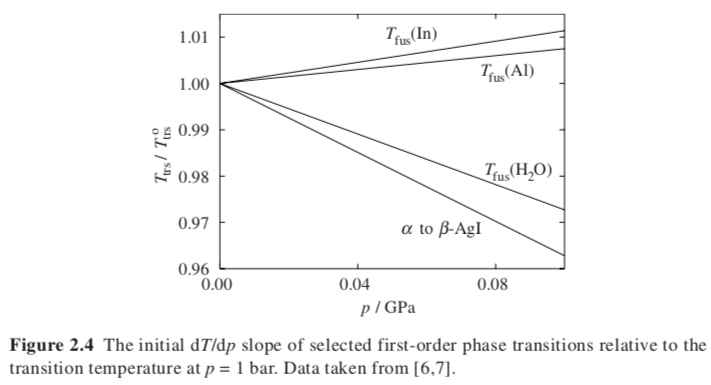 dp/dT = DH/(TDV)  
Clapeyron Equation
8
Clausius-Clapeyron Equation
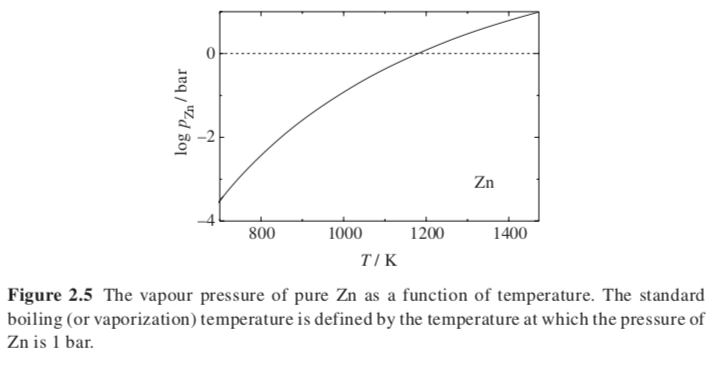 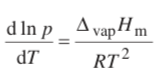 9
Consider absorption of a gas on a surface
First order transition from a vapor to an absorbed layer
Find the equilibrium pressure and temperature for a monolayer of absorbed hydrogen on a mesoporous carbon storage material
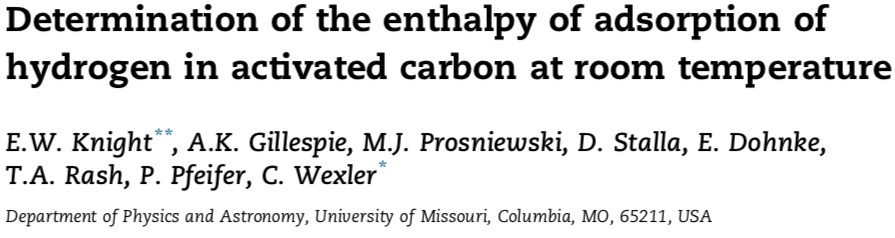 ln[pSat/ pRSat] = (-DHvap/R) [1/T – 1/TR]
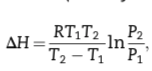 Use Clausius–Clapeyron Equation to determine the enthalpy of absorption
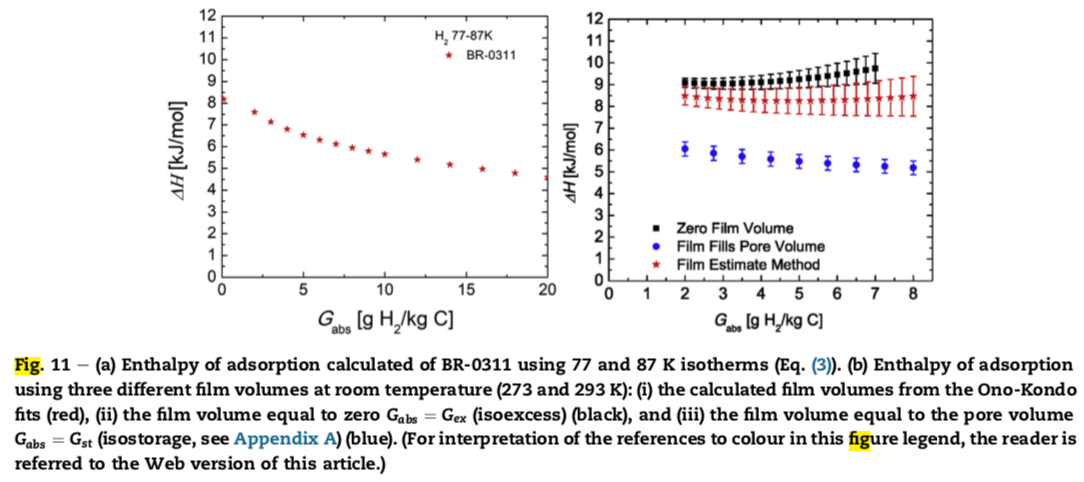 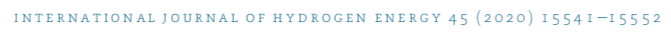 G = g H2 Absorbed per kg C
10
Van’t Hoff Equation (Looks like Clausius Clapyron Equation)
For a chemical reaction the equilibrium constant Keq = product(xproducts)/product(xreactants)

DG = -RTlnKeq = DH – TDS 

lnKeq = -DH/RT + DS/R

d(lnKeq)/dT = +DHrxn/RT2 Van’t Hoff Equation
(Henry’s law constant is treated as an equilibrium reaction constant) 

For mixtures
Dilute:  Henry’s Law Partial Pressure, pi = Hij xi, Hij follows d(lnHij)/dT = DHij/RT2 
Ideal:    Raoult’s Law Partial Pressure, pi = psat xi
d(ln pSat)/dT = DHvap/(RTvap2)  Clausius-Clapeyron Equation
11
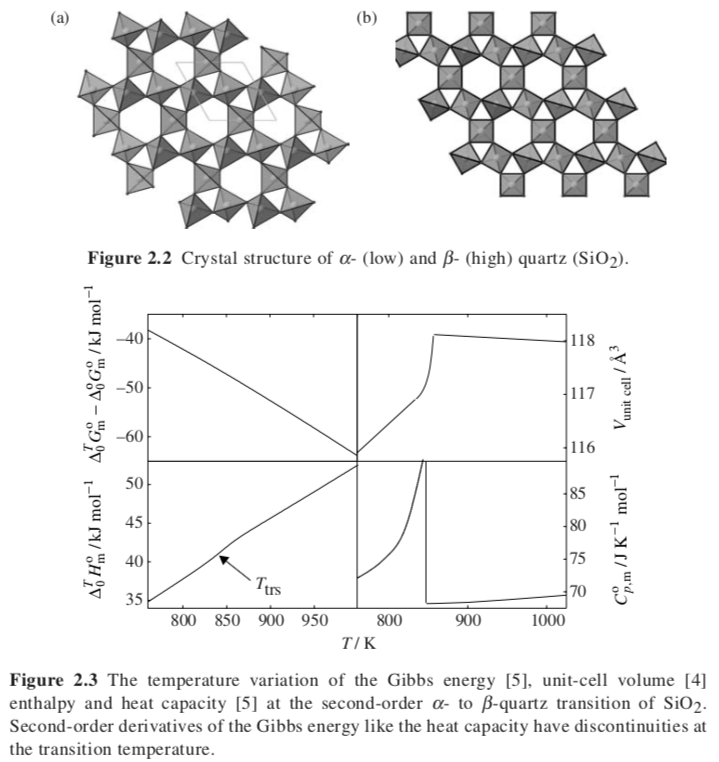 Second Order Transition
12
a = (1/V) (∂V/∂T)p
kT = (1/V) (∂V/∂P)T
What About a Second Order Transition?
For Example: Glass Transition Tg versus P?
There is only one “phase” present.  A flowing phase and a “locked-in” phase for Tg.
There is no discontinuity in H, S, V

dV = 0 = (∂V/∂T)p dT + (∂V/∂p)T dp  = VadT – VkTdp

dp/dTg = Da/DkT

Tg should be linear in pressure.
13
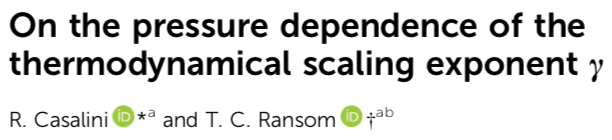 dp/dTg = Da/DkT
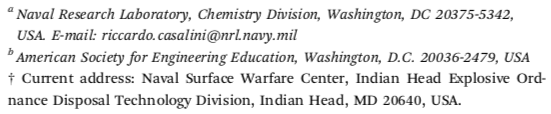 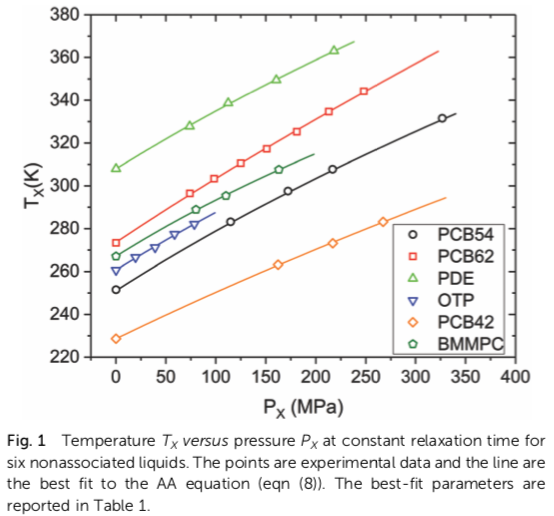 Soft Matter, 2020, 16, 4625
x is the dielectric relaxation time
Glass transition depends on the  rate of observation, so you need to fix a rate of observation to determine the transition temperature.
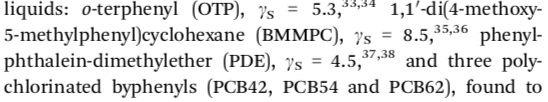 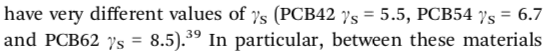 14
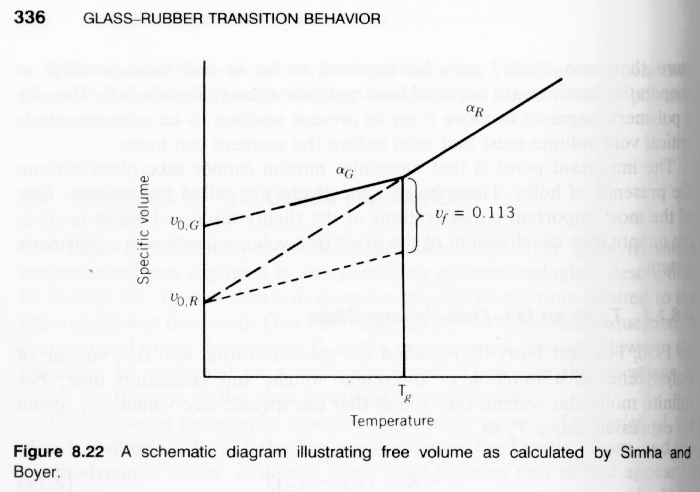 The glass transition occurs when the free volume reaches a fixed percent of the total volume according to the iso-free volume theory. This figure shows this value to be 11.3%.  The bottom dashes line is the occupied volume of molecules, which increases with temperature due to vibration of atoms.  The right solid line is the liquid line which decreases with decreasing temperature due to reduced translational and rotational motion (free volume) as well as molecular vibrations (occupied volume).  At about 10% the translational and rotational motion is locked out and the material becomes a glass.  The free volume associated with these motions is locked in at Tg.
15
From L. H. Sperling, "Introduction to Physical Polymer Science, 2'nd Ed."
https://www.frm2.tum.de/en/frm2/secondary-sources/positron-source/
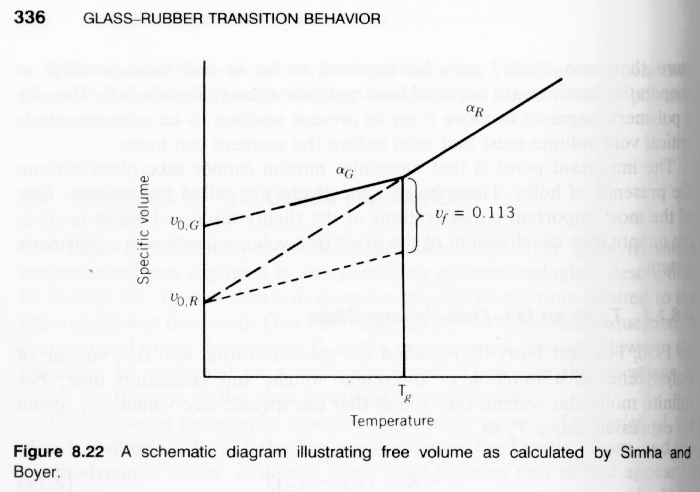 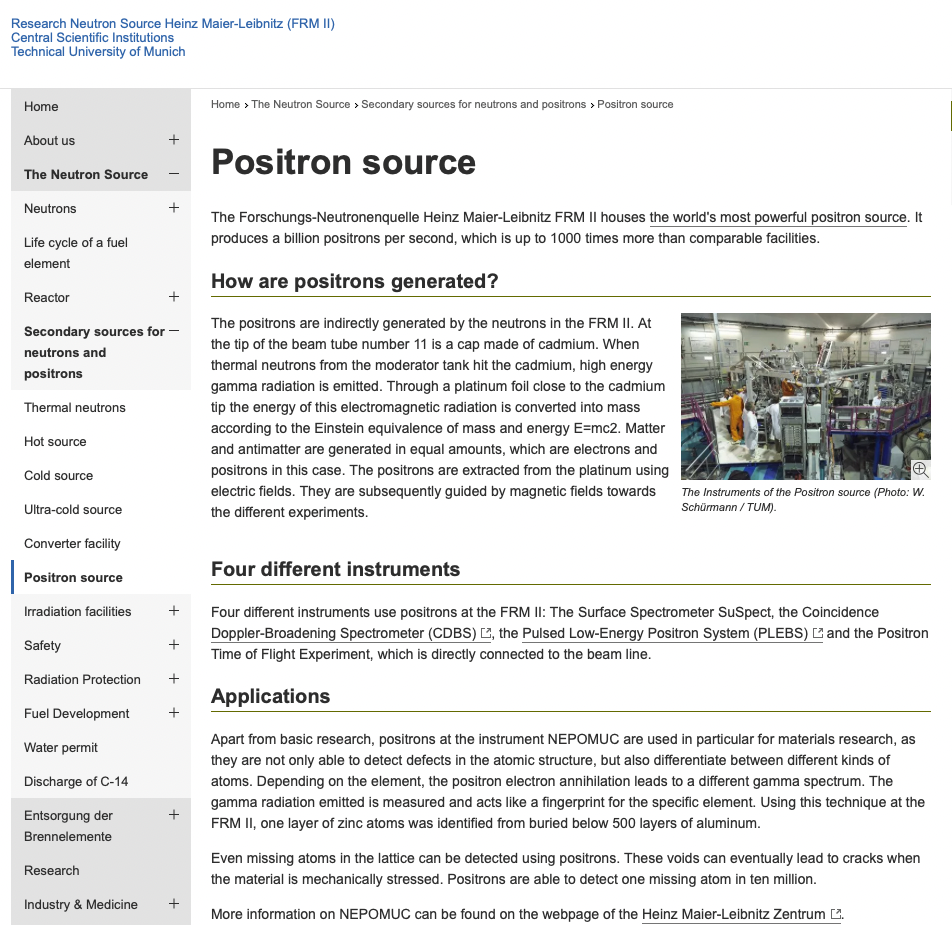 https://en.wikipedia.org/wiki/Electron–positron_annihilation
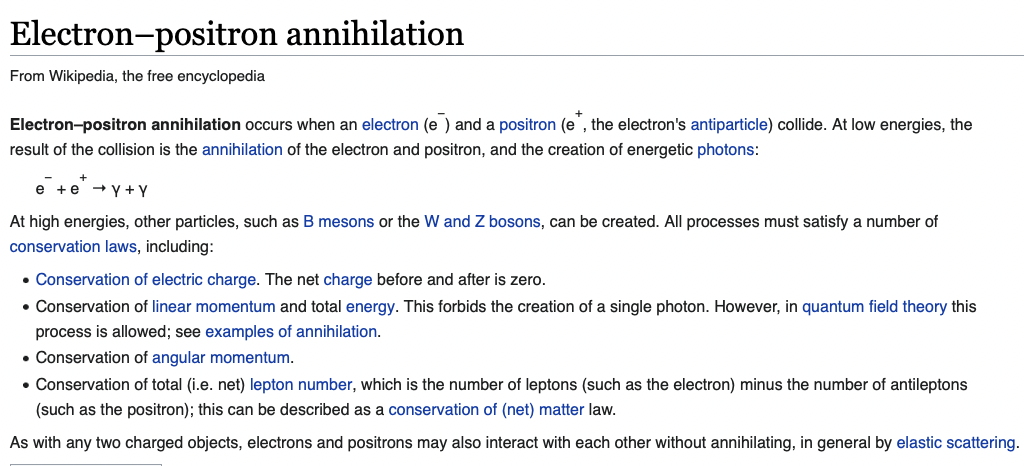 16
From L. H. Sperling, "Introduction to Physical Polymer Science, 2'nd Ed."
Number of end-groups = 2/Mn
Flory-Fox Equation
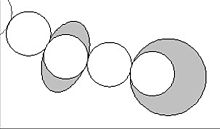 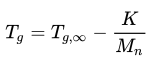 End groups have more free volume
Tg occurs when the free volume reaches less than Vfree ≤ 0.113V
Fox Equation
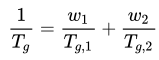 This indicates that the parameter of interest is 1/Tg
Tg is the temperature where a certain free volume is found due to thermal expansion, V = Voccupied + Vfree = V0 + VaTdT
Tg is the temperature where Vfree/V = 0.113
17
Some other second order transitions: 

Curie Temperature (permanent magnetism disappears Ferro to Para magnetic)
Neel Temperature (antiferromagnetic becomes paramagnetic)
Ferro to Para Magnetic (Curie Temp)
Ferri to Para Magnetic (Neel Temp)
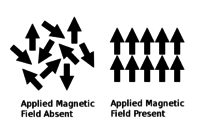 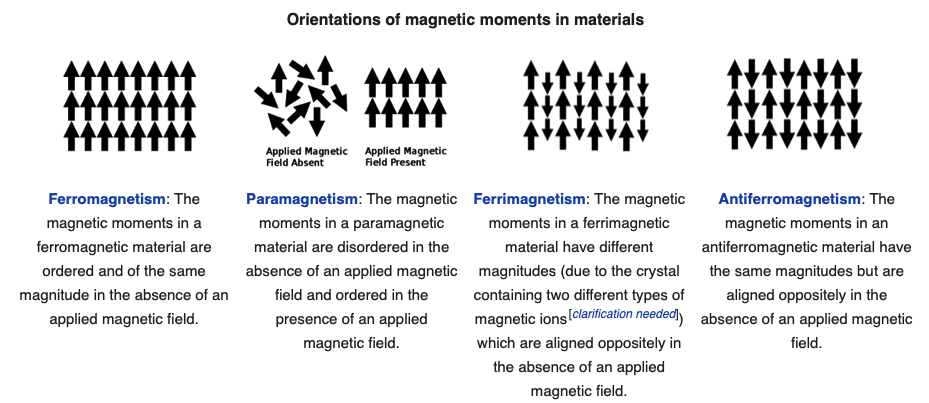 18
Usually Second order transition Neel Temperature (like Curie Temp for antiferromagnetic) Fe0.947O
Some cases First order transition (shown here for Fe0.99O)
(∂H/∂T)p = Cp
Inden Model t = T/Ttr
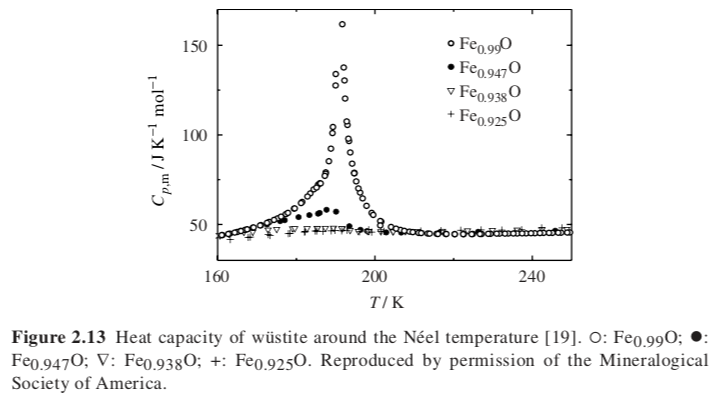 For t <1
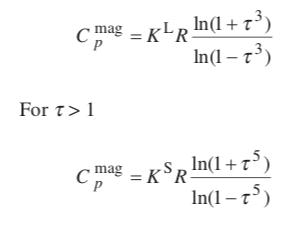 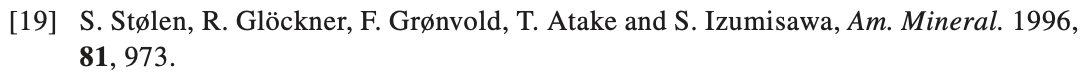 19
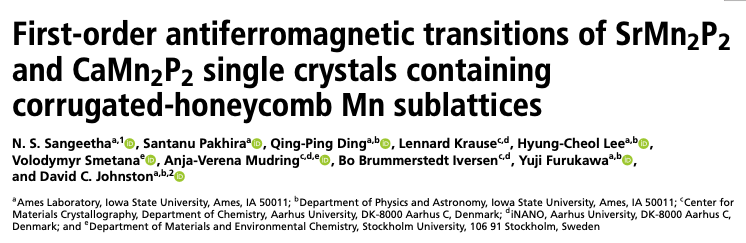 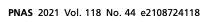 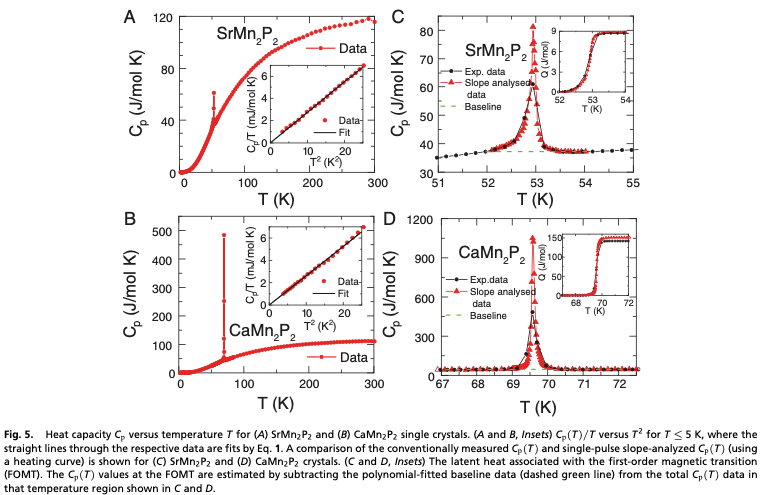 20
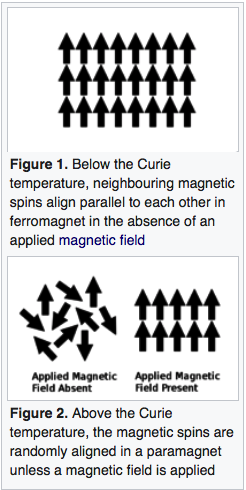 Landau theory for 2’nd order transitions based on a Taylor series expansion of the Gibbs free energy in the “Order Parameter” G
-The free energy is analytic (there is a function)
-The free energy is  symmetric in T (only even powers of T)

The order parameter was originally the magnetization, m
For liquid crystals it is the director
For binary blends it can be the composition
Curie Temperature is the critical point for ordering.  Above Tc no order and m = 0 in the absence of a magnetic field, i.e. paramagnetism

Below Tc, m has a value.
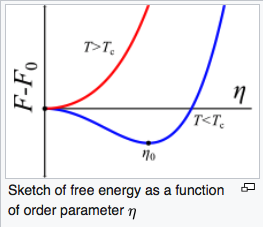 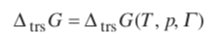 G
At constant T and p
G0
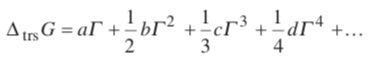 G
“a” is a bias associated with the direction of magnetization, this is 0 above Tc
“b” is positive above Tc and changes sign at Tc
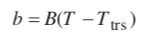 21
Landau theory for order parameter
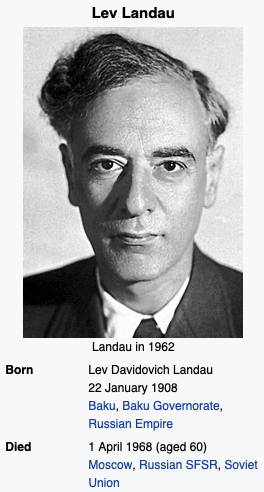 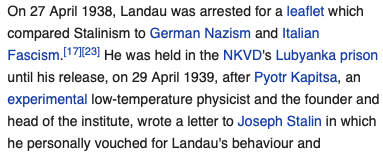 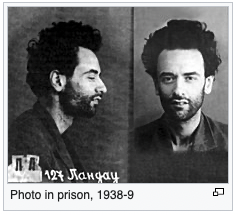 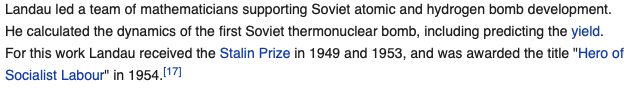 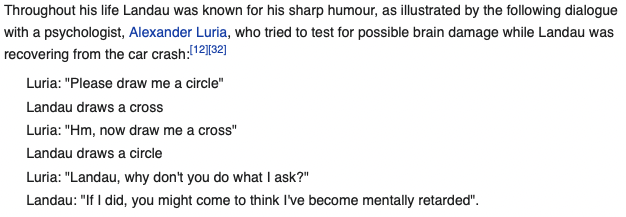 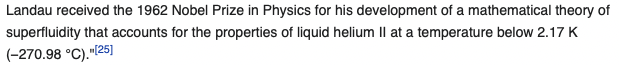 22
Landau theory for 2’nd order transitions
The order parameter G could be concentration (normal phase separation), magnetization (magnets) , orientation (LCs)
The point is to find a value for G above and below the critical point Tc (where phase separation become possible).
Particularly above Tc, G = 0 and we have no ”order” (think of no magnetization above the Curie temperature or no deviation from the average composition (r - < r >) above the critical temperature).

-The free energy is analytic (there is a function in G and T)
-The free energy F is symmetric in G (only even powers of G)

For simplicity, take a two term Taylor series expansion DF = a(T) G 2 + b(T)/2 G 4
Near the critical temperature assume for simplicity
	 DF = a0 (T - Tc) G 2 + b0/2 G 4 
For a solution to G,  you must have b0 > 0 (this is obvious below); and a(T) must change sign for phase separation to occur at Tc so a(T) = a0 (T - Tc) 

At the critical point ∂F/∂G  = 0 = 2a0 (T - Tc) G0 + 2b0 G03 
To minimize free energy and make a stable phase either G0 = 0 (above Tc) or G02 = - a0 (T - Tc)/b0 (for T ≤ Tc)
For T ≤ Tc, G0 ~ (T - Tc)1/2 The critical exponent is ½ for Landau theory.
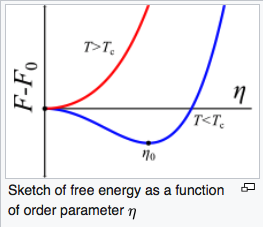 G
G0
G
23
Landau theory for 2’nd order transitions
-S  U  V
 H       A
-p  G  T
dH = VdP + TdS
Cp = (∂H/∂T)P = T (∂S/∂T)P
G = DF = H – TS
(dDF/dT) = (dH/dT) – T(dS/dT) – S
(d2DF/dT2) = -(dS/dT) = -Cp/T 
Cp = -T (d2DF/dT2)
DF = a0 (T - Tc) G2 + b0/2 G4
G0 = 0 (above Tc) and G02 = - a0 (T - Tc)/b0 (for T ≤ Tc)
DF = 0 (above Tc) and DF = -a02 (T - Tc)2/b0 + a04/2 (T - Tc)2/b0 = -a02 (T - Tc)2/2b0
Cp = 0 (above Tc) ; and Cp = -T (d2DF/dT2) = T a02/b0 (for T ≤ Tc)
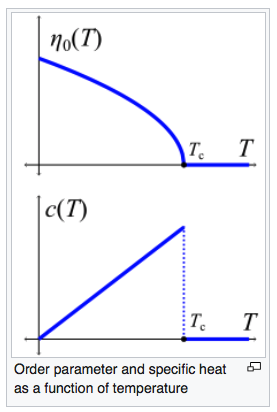 G
Discontinuity in the second derivative of free energy (Cp) at the transition temperature indicates a second order transition.

For a first order transition the jump at the transition temperature in CP would have been infinite, not DCP = Tc a02/b0  and G would not be continuous.
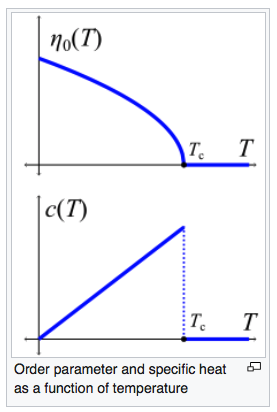 24
One of two Landau approaches for 1’st order transitions
This approach looks very similar to the virial equation of state of Onnes
DF = A(T) G 2 – B0 G 4 + C0 G 6 
	First term negative above T0, second term negative, third term positive
	A(T) = A0 (T - T0); T0  is a temperature where A(T) changes sign (not Tc)
	A0, B0, C0 are positive and constant
T > T* (and T > T0 ), DF(G) increases for all G so minimum is at G0 = 0
T < T* , DF(G) decreases in G from G =0 to a minimum at ± G 0(T) with DF < 0
T0 <T< T*, DF(T) decreases then discontinuously drops to 0 at T*

To find T* 
DF = 0 
      0 = A(T) G 2 – B0 G 4 + C0 G 6  so, A(T) = B0 G 2 - C0 G 4
2)  dDF/dG  = 0 
      0 = 2A(T) G  – 4B0 G 3 + 6C0 G 5 so, A(T) = 2B0 G 2 - 3C0 G 4
         or, B0 - C0 G 2 = 2B0 - 3C0 G 2  
     G 2(T*) = B0/2C0
3)  From 1) A(T) = B0 G 2 - C0 G 4
     And  A(T*) = B0 (B0/2C0) - C0 (B0/2C0)2 = B02/4C0
    A(T*) = A0 (T* - T0) so, T* = T0 + B02/(4 A0 C0)

Landau invented the terms first and second order transition from this model.
1’st Order Transition shows a discontinuity in G0(T)
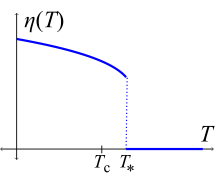 G0(T)
T0
2’nd Order Transition doesn’t
G0(T)
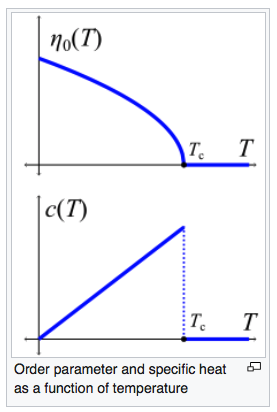 25
26
At the Curie transition (second order transition)
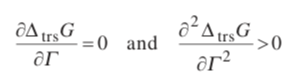 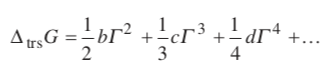 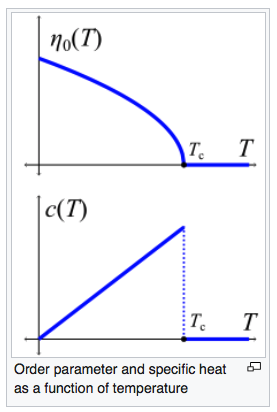 G
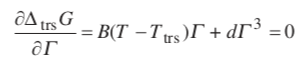 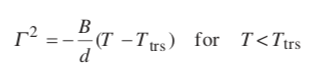 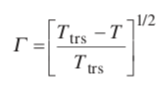 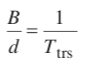 Order parameter is 1 at 0 K so
and
27
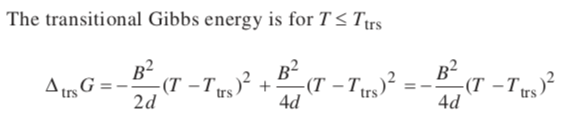 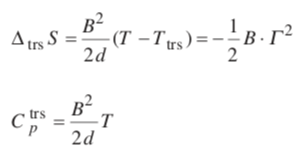 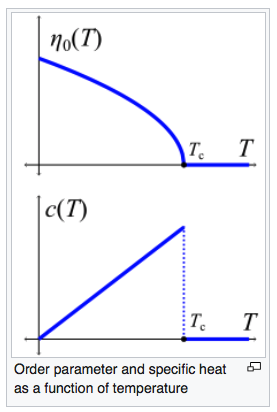 28
Single Component Phase Diagrams
For a single component, an equation of state relates the variables of the system, PVT
PV = RT or Z = 1 Ideal Gas at low p or high T or low r
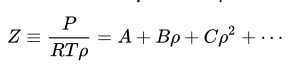 Virial Equation of State
So, a phase diagram for a single component will involve two free variables, such as P vs T or T versus r.
Other unusual variables might also be involved such as magnetic field, electric field.  Then a 2D phase diagram would require specification of the fixed free variables.
Z is the Compressibility Factor

B is the second order virial coefficient which reflects binary interactions, r2
B has units of volume and is related to the excluded volume (will see later with VDW EOS)
29
Single Component Phase Diagrams
Isochoric phase diagram

Fill a piston with the material at p and T, and observe the pressure as the temperature is varied holding the volume constant
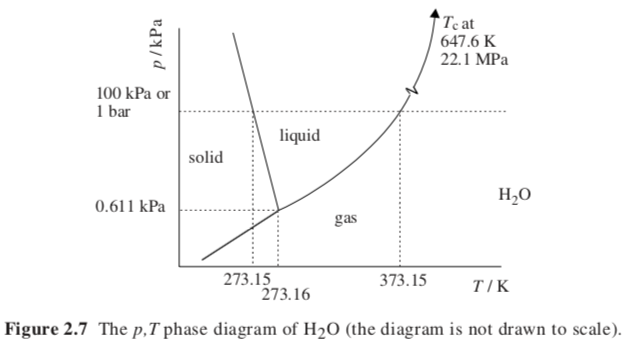 For a single component, an equation of state relates the variables of the system, PVT
30
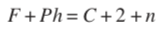 Isothermal
Isochoric
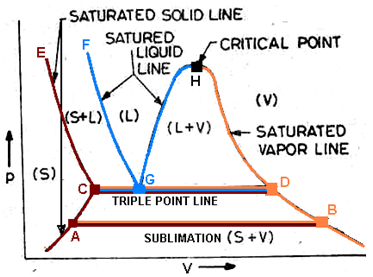 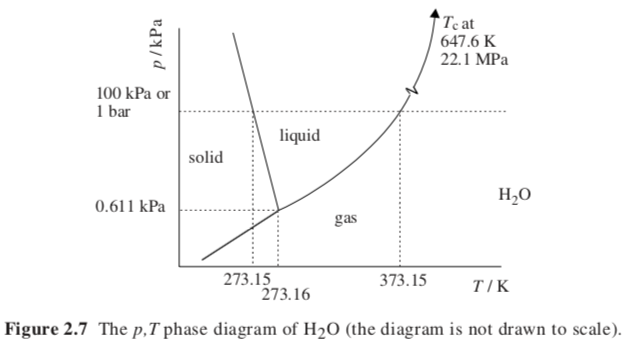 http://ecoursesonline.iasri.res.in/mod/page/view.php?id=2406
31
Gibbs Phase Rule
Number of DOF = Components – Phases + 2
More components more freedom
More phases more constraints
F = 2 area; F = 1 line; F = 0 point on a 2d phase diagram
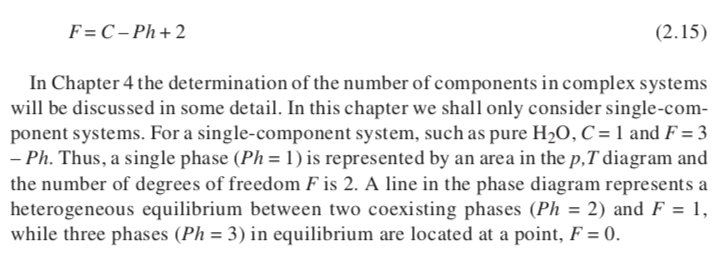 32
Field Induced Transitions
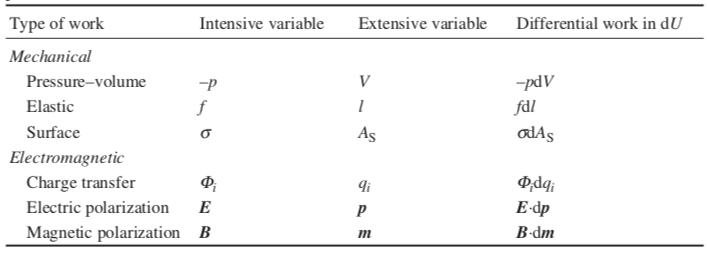 33
Consider constant volume (isochoric) and subject to a magnetic field
-S U V
 H    A
-p G T
Assume constant volume, V
dU = -pdV + TdS + Bdm = TdS + Bdm
dA = -SdT – pdV +Bdm = -SdT + Bdm
Magnetic Field Strength B (intrinsic)
Magnetic Moment, m (extrinsic)
	(strength of a magnet)
Magnetic moment drops with T
Torque = m x B
Legendre Transformation (isochoric dV = 0)
dA = -SdT + Bdm
So, A is naturally broken into functions of T and m
(dA/dT)m = -S
(dA/dm)T = B
dA = (dA/dT)m dT + (dA/dm)T dm

Take the second derivative
d2A/(dTdm) =((d/dT)(dA/dm)T)m = ((d/dm)(dA/dT) m) T = d2A/(dmdT)
Using the above expressions and the middle two terms
 (dB/dT)m,V = -(dS/dm)T,V
This is a Maxwell Relationship, and the process is called a Legendre transformation
34
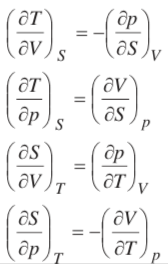 Consider constant volume (isochoric) and subject to a magnetic field
Assume constant volume, V
-S U V
 H    A
-p G T
dU = -pdV + TdS + Bdm = TdS + Bdm
dA = -SdT – pdV +Bdm = -SdT + Bdm
Magnetic Field Strength B
Magnetic Moment, m
	(strength of a magnet)
Magnetic moment drops with T
Torque = m x B
Legendre Transformation
We want to know how the magnetic moment, m, changes with temperature at constant volume and field strength, B, (dm/dT)B,V.  Intuitively, we know that this decreases.  

Define a Helmholtz free energy (HFE) minus the magnetic field energy, A’,
A’ = A – Bm and set its derivative to 0.  This is the complete HFE for a magnetic field, (see the Alberty paper section 4, probably need to read the whole paper or just believe it)
dA’ = 0 = dA – Bdm – mdB = -SdT + Bdm –Bdm –mdB = -SdT –mdB = 0
We can perform a Legendre Transform on this equation yielding:
(dm/dT)B,V = (dS/dB)T,V
So, the change in magnetic moment with temperature (which decreases) is equal to the reduction in entropy with magnetic field (as the material orders).
With this extension the four Maxwell relations expand to 27 with the normal parameters and a very large number if you include the different fields in slide 16
35
Magnetic field strength decreases with temperature
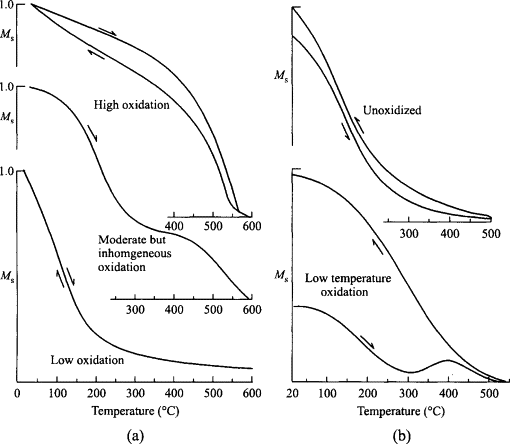 The Curie temperature is where magnets lose their permanent magnetic field
(dm/dT)B,V = (dS/dB)T,V
The rate of change of magnetic moment in temperature at constant field reflects the isothermal change in entropy with magnetic field.  At the Curie Temperature entropy doesn’t change with field at constant temperature.

Ising Model
36
Gibbs Phase Rule with n additional components
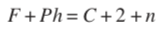 Degrees of freedom, F plus number of phases Ph, equals the number of components, C ,plus 2 plus the number of additional components considered, n.
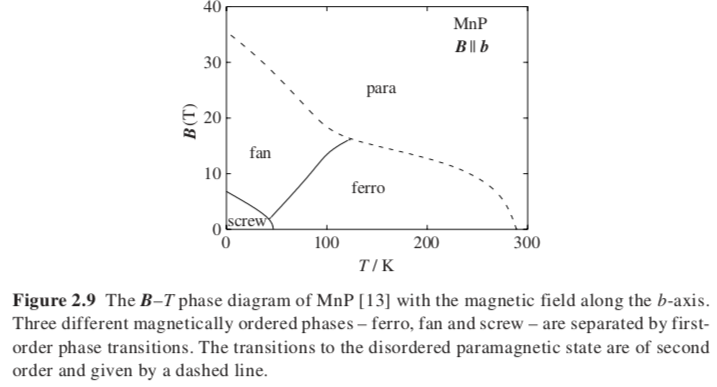 37
Equations of State for Gasses
Ideal Gas:     pV = RT    p = rRt     Z = 1
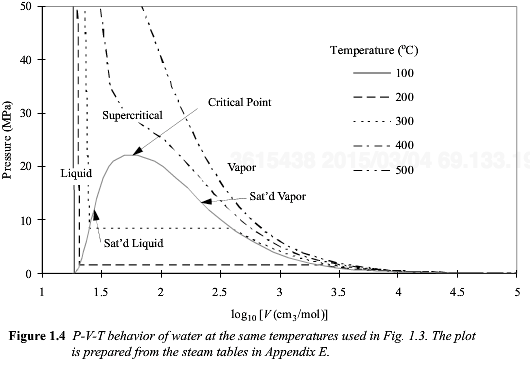 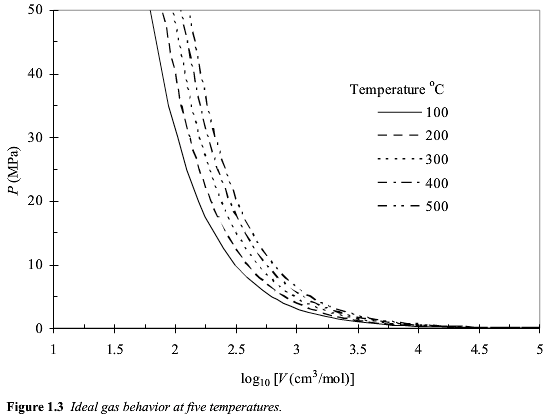 P ~ 1/V
38
Chemical Potential of an Ideal Gas
-S U V
 H    A
-p G T
dG = -SdT + VdP
At constant T
(dG = Vdp)T
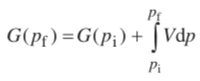 For an ideal gas V = RT/p

DG = RTln(pf/pi)    Ideal Gas at constant T, no Enthalpic Interactions
For single component molar G = m
m0 is at p = 1 bar
m = m0 + RT ln p
39
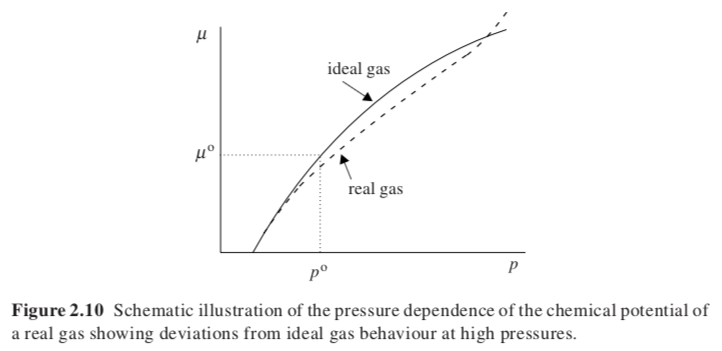 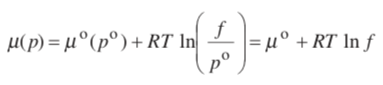 Real Gas
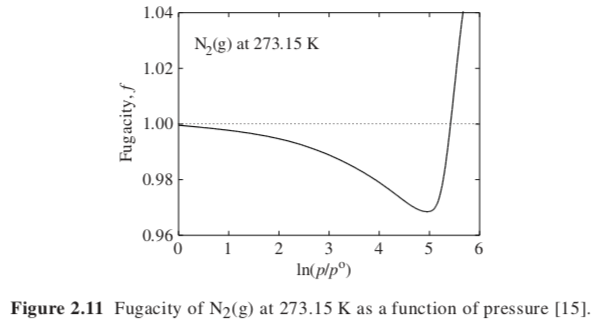 m = m0 + RT ln p    i.g.
At equilibrium between two phases the chemical 
potentials are equal and the fugacities of the two phases are also equal.
40
Ideal Gas Equation of State
Z = 1
P= RT/V
Van der Waals Equation of State
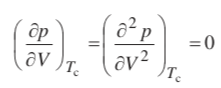 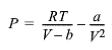 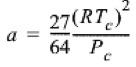 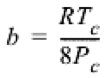 Cubic Equation of State
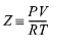 P = RTr/(1-br) – a r2
Law of corresponding states
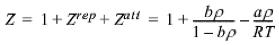 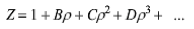 Virial Equation of State of Onnes
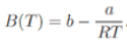 Peng-Robinson Equation of State (PREOS)
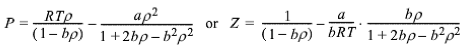 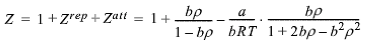 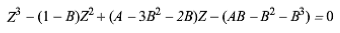 Cubic Equation of State
Solve cubic equations (3 roots)
41
Single Component Phase Diagrams
Isochoric phase diagram
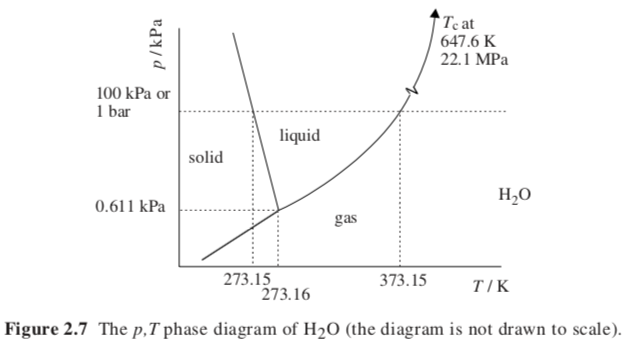 For a single component, an equation of state relates the variables of the system, PVT
42
rc = 0.00287 mol/cm3
rc = 0.0104 mol/cm3
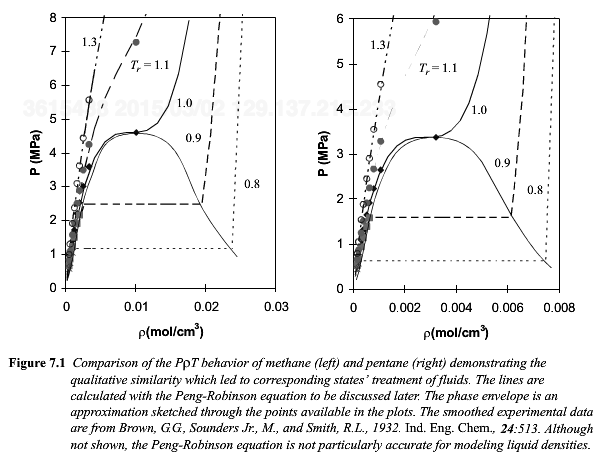 At 0.8 * 460.4K = 368K
And 0.64 MPa 2 phases
Higher pressure liquid
Lower vapor
43
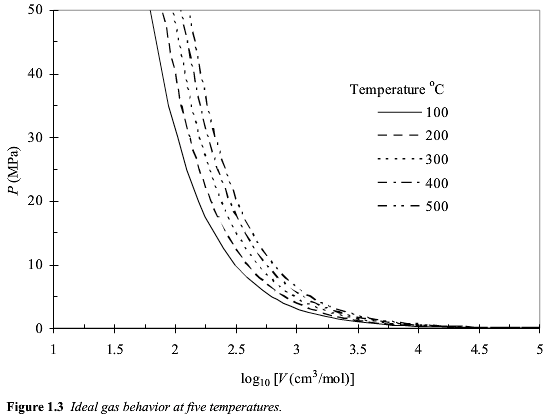 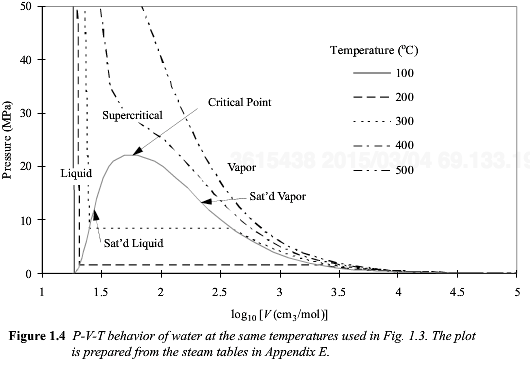 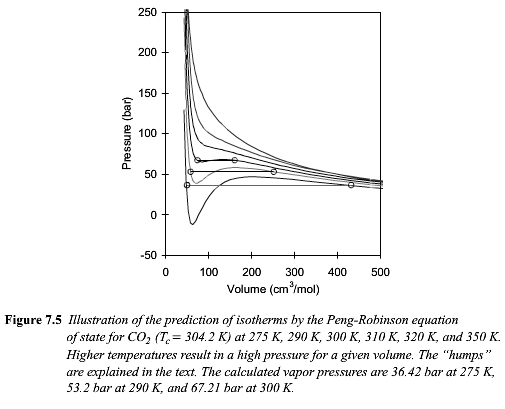 44
F(Z)=
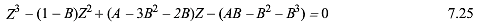 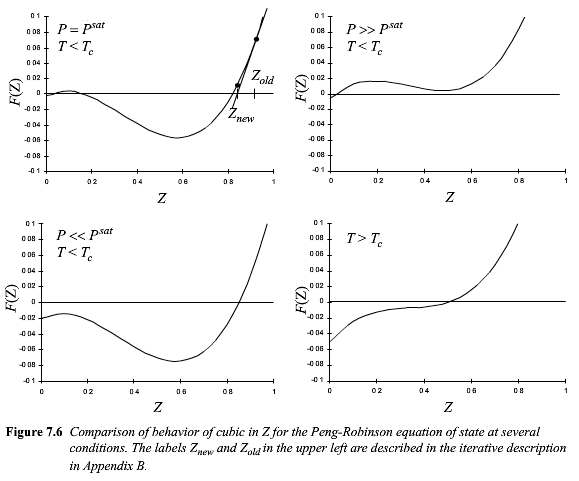 45
-S  U  V
 H       A
-p  G  T
CALculation of PHAse Diagrams, CALPHAD
For metal alloys to construct phase diagrams
Calculate the Gibbs Free Energy 
	Use a Taylor Series in Temperature
Determine the phase equilibria using the chemical potentials
	Calculate the derivatives of the free energy expression
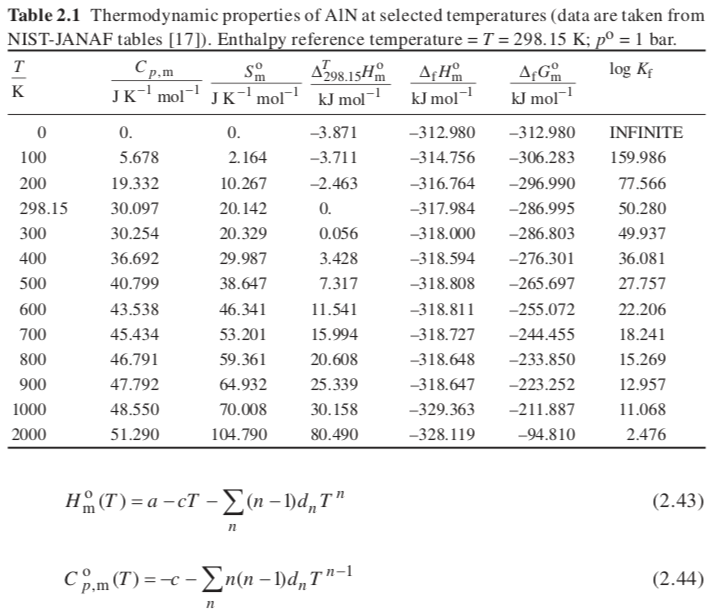 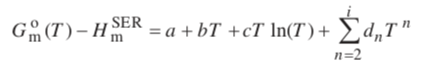 Get HmSER from Hm0 for the components
46
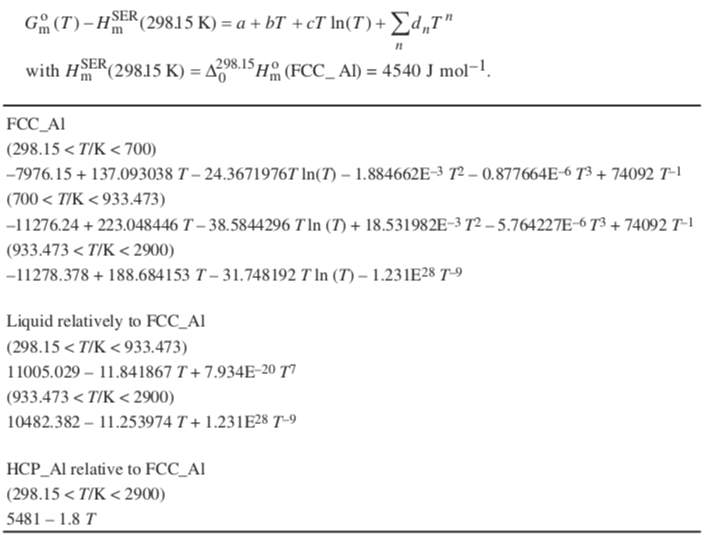 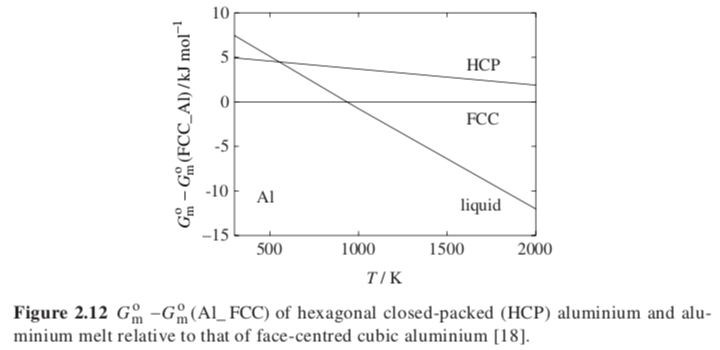 47